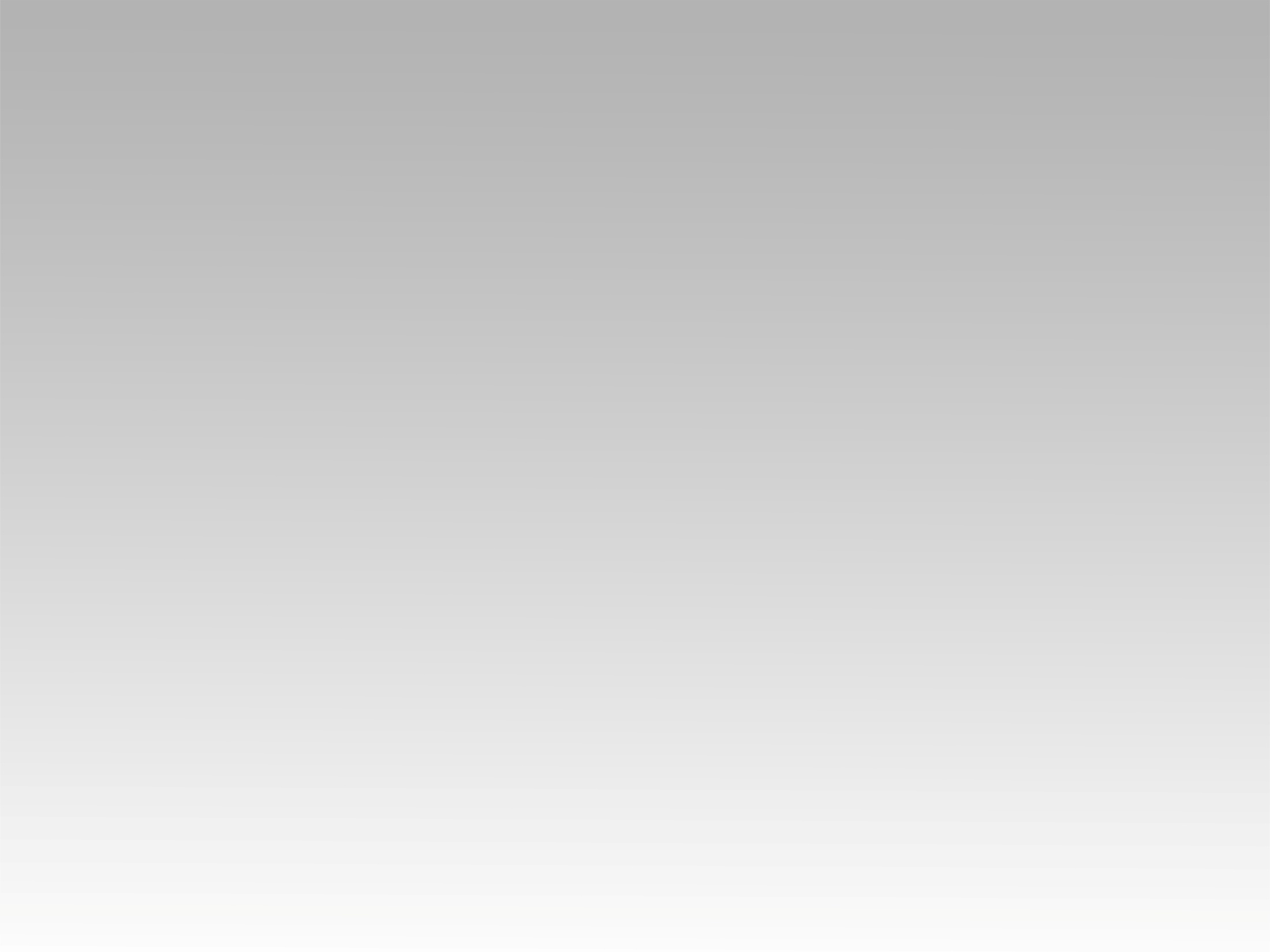 ترنيمة
يا الهي قد خلقتني كاملا
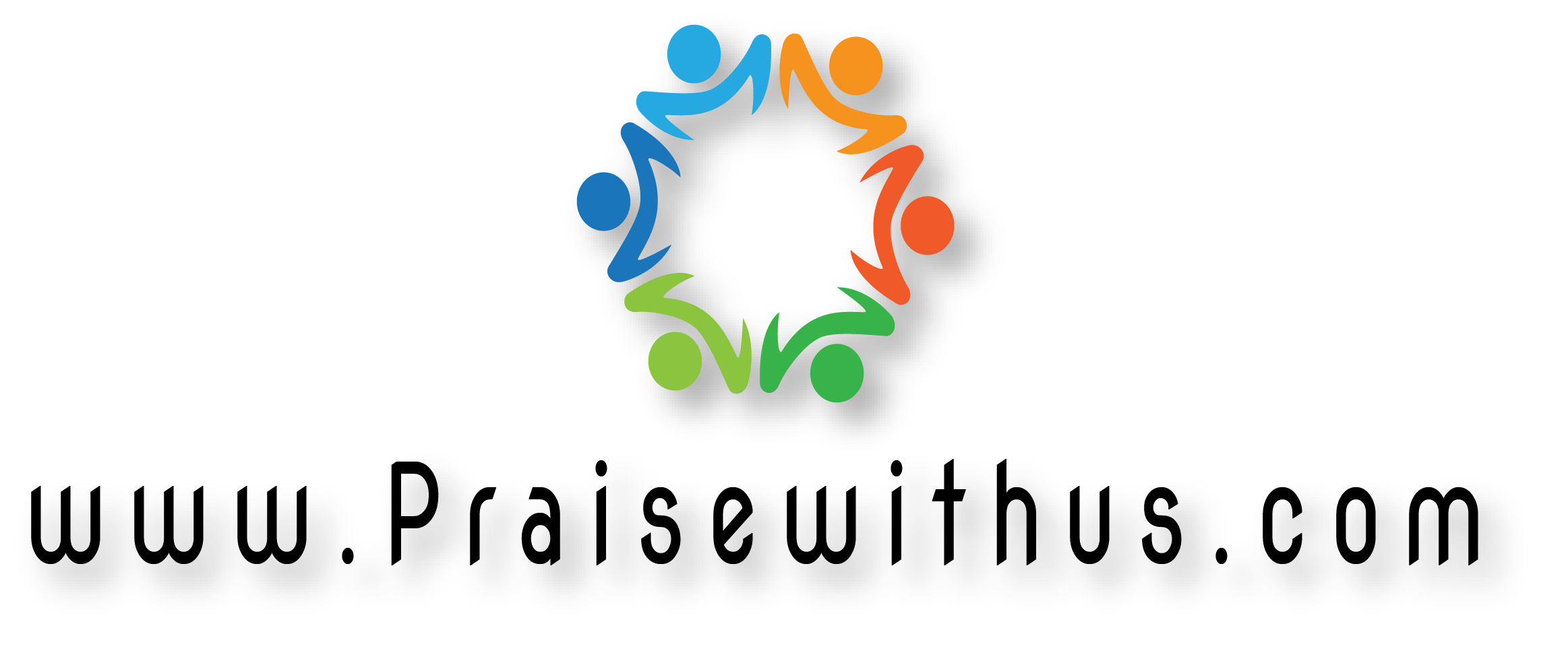 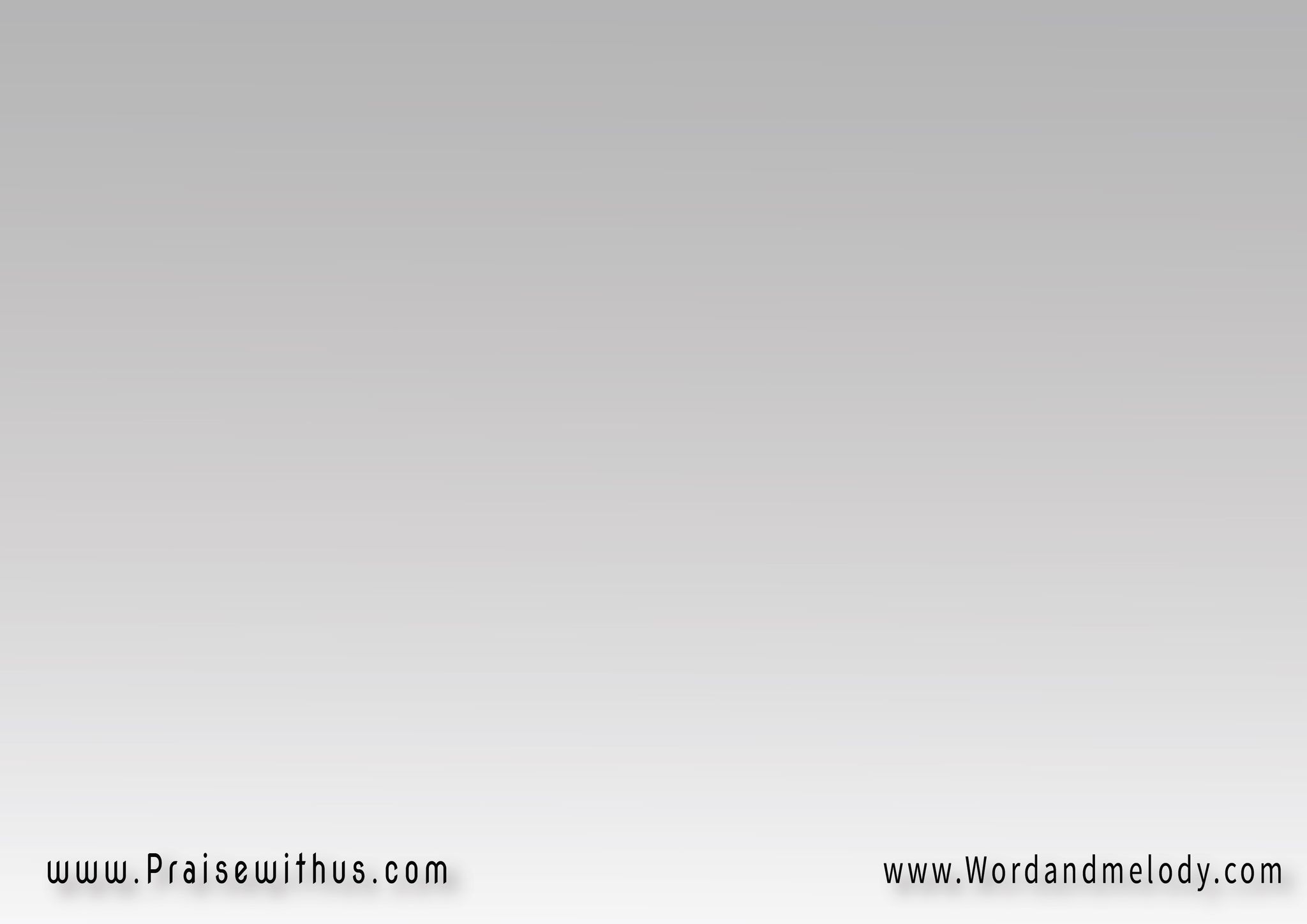 يا إلَهي قد خَلَقتَنـي كَامِلاً
فأبدَعْتَ في خَلقِكَوَأمَرْتَني بأن أكونَ كَامِلاً
فأنا طَــوْعُ أمْرِكَ
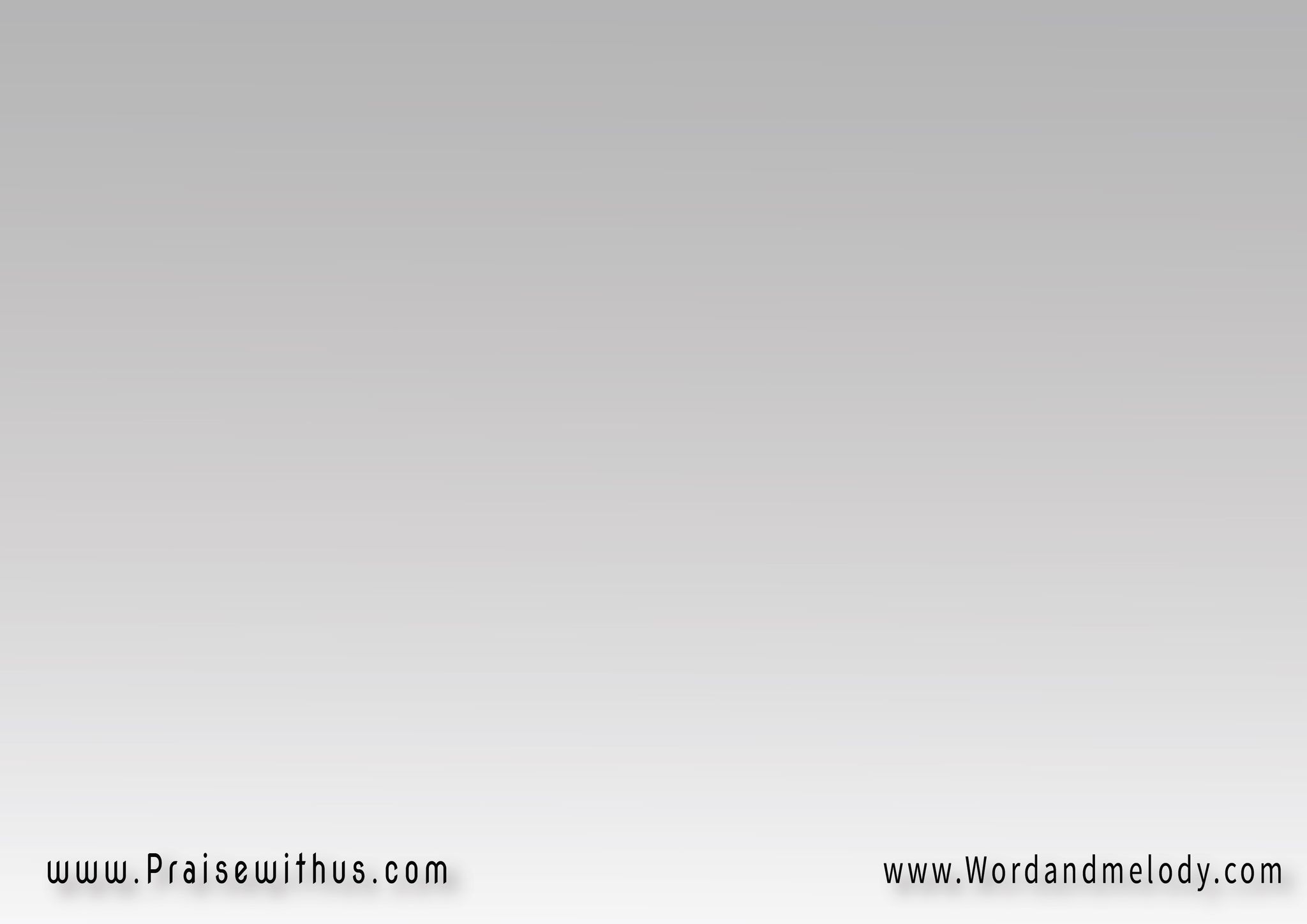 اِفتَحْ عَيْنَــــــــــــيَّ سَيِّدِي فأرَاكَوَعَرِّفَنـِّـــــــــــــي سَيِّدِي مَن أنتَدَرِّبَنِّي سَيِّدِي حَتَّى أسْعَى نَحْوَكَ(فأصِيــــرَ كامِــــــلاً مِثلَــــــــكَ)2
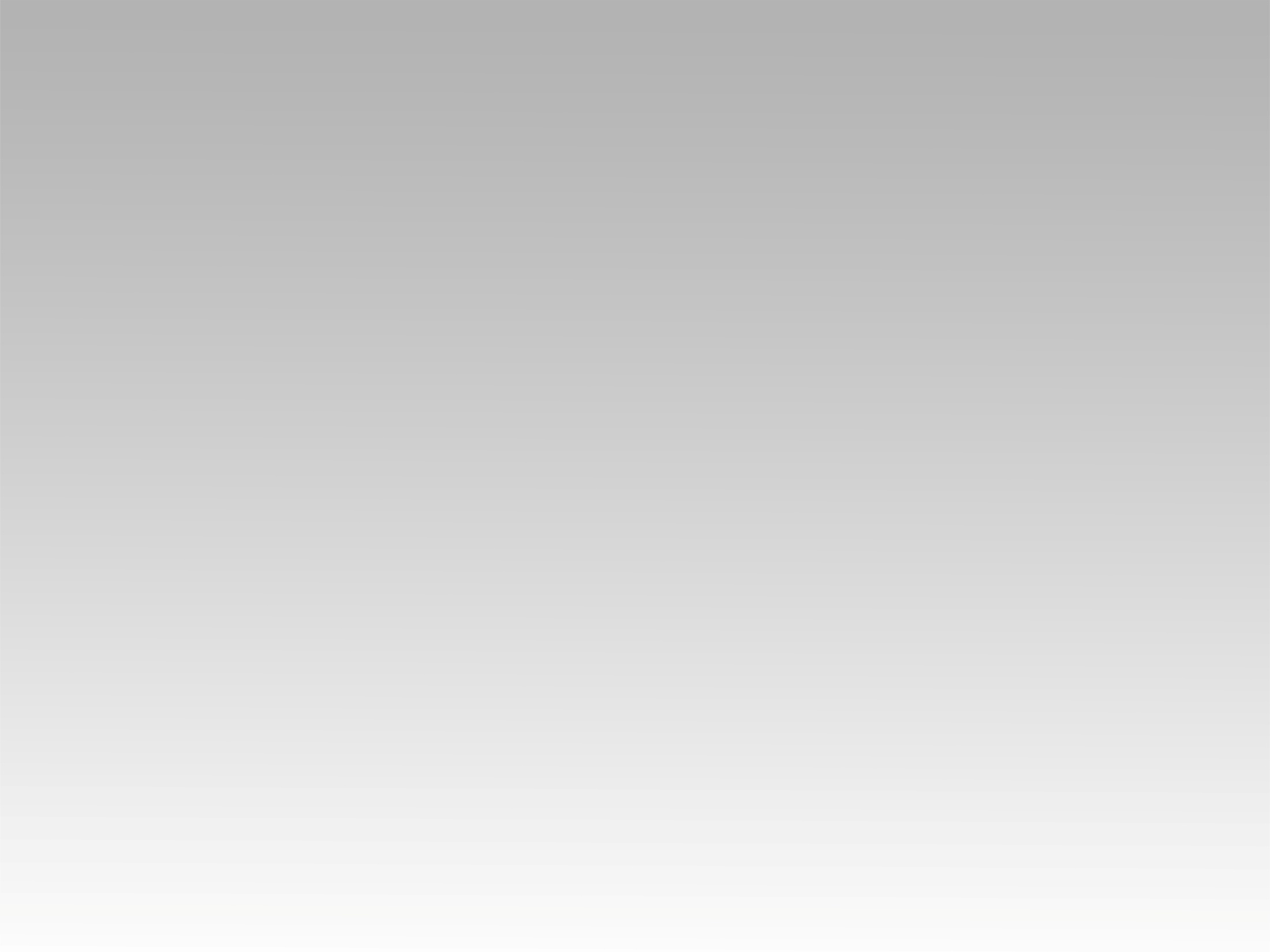 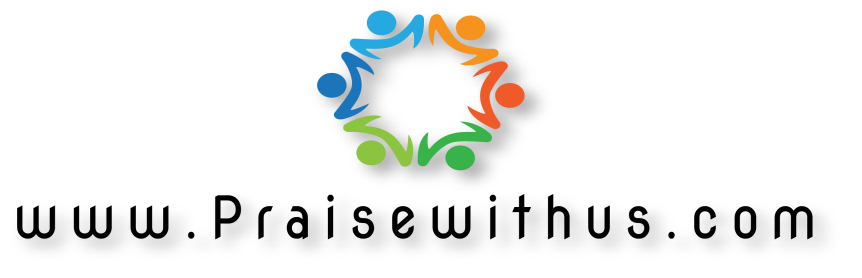